Deskundigheid en organisatie
Periode 8!
Thema 12, 13 en 17 uit het boek  Maatschappelijke zorg 2
Vorige week
Samen besproken welke hoofdstukken we behandelen en wat de eindopdracht wordt
Eindopdracht
Individueel verslag
Bestaat uit alle opdrachten tijdens de les (vanaf les drie) 
Deze bundel je en wordt samen met de individuele reflectie je eindverslag

START reflectie
Vandaag: thema 13
Technologie in organisaties
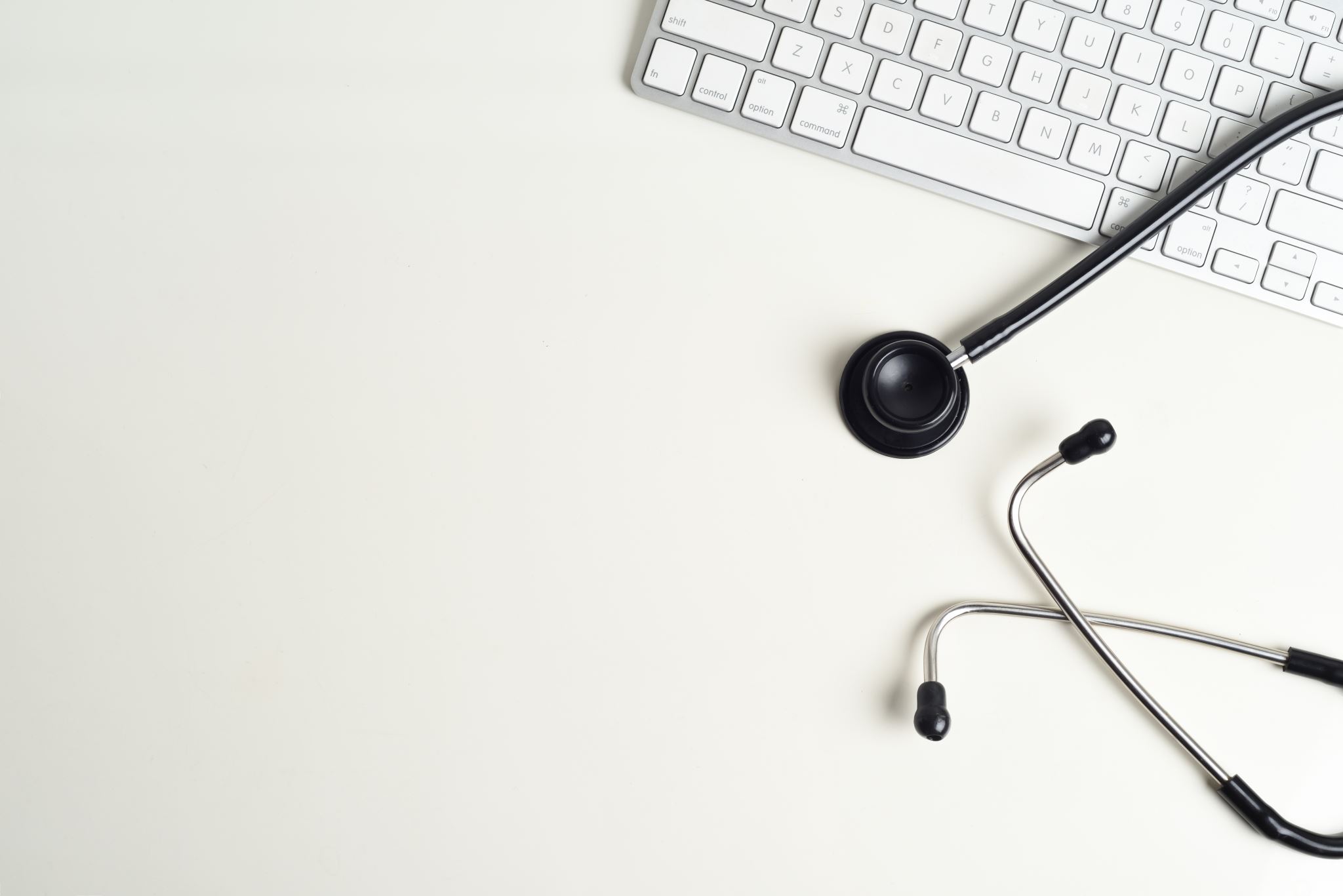 Technologie en de cliënt
E-health
Om cliënten de regie over de eigen gezondheid en de ontvangen zorg te laten voeren en het contact met zorgverleners te vergemakkelijken, bestaat er E-health.

Domotica
Voor cliënten bestaan er talloze technologische toepassingen die kunnen worden ingezet om de gezondheid en het welzijn in het dagelijkse leven te ondersteunen. Deze toepassingen vallen onder Domotica.
E-health
E-health betekent elektronische gezondheidszorg. E-health kent verschillende toepassingen:

online gezondheidszaken regelen 
zorg op afstand
E-consult
telemonitoring
E-mentalhealth
DOMOTICA
Domotica is een verzamelnaam voor allerlei slimme toepassingen die je in huis kunt gebruiken en die het welzijn, de veiligheid en de gezondheid verbeteren. Domotica kan op verschillende gebieden worden ingezet:

algemene dagelijkse levensverrichtingen (ADL)
persoonlijke gezondheid en veiligheid
mobiliteit
sociale interactie en communicatie.
Opdracht = casus uitwerken
Krijg je van mij per mail!
Volgende week
Werken met technologie (wat vraagt al die technologie van jou als professional) 
Begeleiding bij technologie (hoe doe je dat als professional?)
Verdieping: Ouderen en technologie-acceptatie